Секьюритизируемые активы: кто ты –  инвестор                                   или                                         астролог?
Фалеева Елена
18.02.2016 г.
Купить или не купить – критерии выбора
Качественные параметры оценки
Минимальные требования к ИА / СФО в части инфраструктурных рисков:
Юридическая обособленность ИА/СФО от банка-контрагента – наличие статуса независимой компании
Подтверждение действительности продажи закладных (true sale)
Финансовое состояния Банка-оригинатора/сервисера, резервного сервисера
Независимость и безупречность репутации УК: на уровне эталонных ТМФ, ТКС
Спец. депозитарий, расчетный агент, платежный агент
Социально-экономические индикаторы:
Динамика реальных доходов населения по регионам выдачи
Уровень безработицы средневзвешенный по регионам выдачи
Средняя заработная плата в разбивке по регионам выдачи
Уровень просрочки по ипотеке по регионам выдачи
Финансовая оценка регионов выдачи кредитов
Состояние рынка недвижимости / розничной торговли / продаж легковых авто в разбивке по регионам
Финансовые критерии оценки
Кредитное усиление – степень защиты инвестора:
Субординация траншей
Избыточный спред
Резерв специального назначения
Поручительство, опционы, страховка
Достаточность ипотечного покрытия
Наличие дополнительных механизмов защиты (преимущественно для облигаций, с залоговым обеспечением в виде потока платежей по потребительским или автокредитам)
Средневзвешенный срок существования портфеля, концентрация кредитов по срокам.
Кредит / Залог (LTV) – автокредитов и ипотеки
Покрытие портфеля резервами с учетом просрочки – для потребительских кредитов
Концентрация крупных кредитов: выше среднего, доля 20 крупнейших заемщиков
Доля просрочки NPL 30+, доля кредитов когда-либо выходивших в просрочку 
Региональная концентрация кредитного портфеля
Секьюритизация потребительских и автокредитов – на что дополнительно стоит обратить внимание
Приоритетность направления использования поступающих платежей должна быть закреплена транзакционными документами – в частности, договором об управлении денежными средствами (Cash Management Agreement)
Наличие четко прописанных критериев отбора качественных кредитов в пул, в том числе к новым приобретаемым кредитам, которыми замещаются погашенные или ушедшие в просрочку.
Наличие ряда условий (триггеров), которые должны соответствовать требованиям российского законодательства и практике рынка облигаций, наступление которых потенциально ослабляет позиции инвесторов в первые годы обращения облигаций, в результате чего может быть запущен механизм ускоренной амортизации.
Для следующих показателей, критерии оценки должны быть снижены:
Концентрация портфеля по срокам
Кредит / Залог
Концентрация по региинам
Нет рейтинга и поручительства – необходимо проведение Due Diligence
Документы и процессы, необходимые для проверки операционного риска, анализ стандартов качества банка - оригинатора
Анализ деятельности банка-оригинатора: ключевые сотрудники, их квалификация, эффективность руководства, бизнес модель, структура управления рисками, фин. показатели, региональная концентрация и т.д.
Управление кредитным портфелем: как принимается решение о выдаче кредита, каналы привлечения заемщиков, работа с просроченными и проблемными кредитами
Стандарты андеррайтинга
Взыскание задолженности: стадии, осуществляемые при этом действия, критерии признания задолженности безнадежной
Обслуживание и учет ипотечных кредитов: процесс сопровождения, управление просрочкой, IT-система, процесс заведения заявки специалистом и т.д.
Основные информационные системы банка для кредитного процесса, архитектура ПО, резервное копирование
Анализ пула ипотечных кредитов, включая винтажи, выборочную проверку документов по части кредитов с электронной версией на количество ошибок, все ли кредиты удостоверены закладными и на всех стоит передаточная надпись.
Анализ структуры сделки: состав всех участников, анализ всех триггеров, документов, заключений юристов и т.д.
Рыночный риск ИЦБ – дюрация, доходность, прогноз денежных потоков
Параметры, необходимые для прогноза будущих денежных потоков
Средневзвешенный срок до погашения кредитного портфеля
Объем аннуитетных платежей, которые должны поступить за квартал / месяц
Плановое погашение основного долга
Уплата процентов
Средневзвешенная процентная ставка по пулу кредитов
Темп досрочных погашений – CPR
Темп выхода в дефолт – CDR
Что может повлиять на досрочное погашение
Стоимость альтернативных источников кредитования
Финансовая грамотность заемщика
Текущая процентная ставка по кредиту относительно доходности источников инвестирования
Динамика реального дохода заемщика
Какая доля предмета залога принадлежит заемщику
Сезонность
Калькулятор
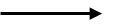 Спасибо за внимание!
АО «УК «ТРАНСФИНГРУП»

129090, г. Москва, ул. Щепкина, д. 33
Тел: +7(495)772-97-42
Факс: +7(495)649-81-47

www.tfgroup.ru
e-mail: tfg@tfgroup.ru